3. Structure and Physicochemical Properties of Lipids
3. Structure and Physicochemical Properties of Lipids
3.1. Simple Lipids
3.2. Complex Lipids
I. General Characteristics of Lipids
I.1. Definition
Lipids are a group of molecules that are insoluble in water and soluble in non-polar organic solvents. 
They are typically non-polar molecules.
I.2. Biological Role

Lipids make up about 20% of body weight. 
They serve as a mobilizable energy reserve: 
   1g of lipids provides 9 Kcal. 
They act as precursors, catalysts, and hormones.
Two unsaturated fatty acids are essential nutritional factors: linoleic acid and alpha-linolenic acid. 
Membranes have a lipid structure.
I.3. Classification des lipides
II. Fatty Acids
II.1. Definition:
Carboxylic acids with an even number of carbon atoms, generally four or more, unbranched, and either saturated or unsaturated.
[Speaker Notes: Dans la numérotation, le carbone le plus oxydé portera l’indice le plus faible]
III.1.1 Saturated fatty acids (CnH2nO2): 
 With the general formula CH3-(CH2)n-COOH, they are monoacids, linear, with an even number of carbon atoms, saturated. 
The most abundant are:
Palmitic acid with 16C (16 :0)
Stearic acid with 18C. (18 :0)
Butyric acid with  4C(4 :0)
ALignoceric acid with 24C (24 :0)
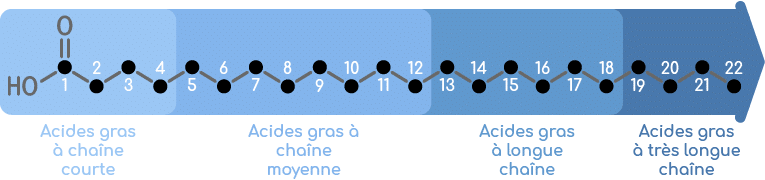 2.1.1 Saturated fatty acids
 Nomenclature
Saturated fatty acids   Cn    example : C18
Example
Saturated fatty acids
2.1.2 Unsaturated fatty acids Nomenclature
In unsaturated fatty acids, the position of the first double bond can be expressed:

Either starting from the carboxyl group (1st carbon); the symbol is Δ (delta)
Or starting from the methyl group (last carbon); the symbol is omega ω
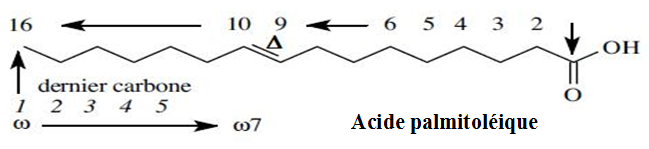 2.1.2 Unsaturated fatty acids
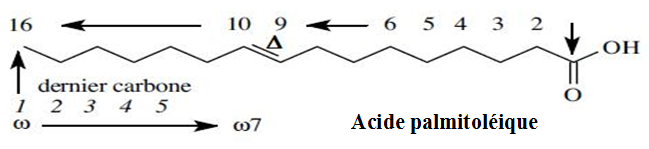 For the double bond between carbons C9 and C10 in the example, an isomeric configuration can appear: cis or trans.
Cis: the H substituents are located on the same side relative to the double bond.
Trans: are found on opposite sides of the double bond.
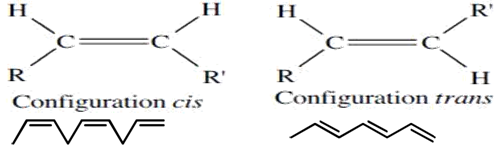 2.1.2 Unsaturated fatty acids
MonoDi
tri
énoïque
  Acide	n	CP	X
• n: Unbranched aliphatic chain
•CP : Configuration (cis or trans) and Position of double bonds
• X : Number of carbons
• Mono, Di, tri : Number of double bonds
• én : Unsaturated chain
Cn : x ∆a,b,c
 Abbreviations
n : Number of carbons
x: number of double bonds
a, b, c: position of the double bonds
The series is of the form ωn where n is the position of the first double bond noted in relation to the ω position, the last carbon of the aliphatic chain.
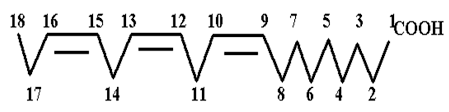 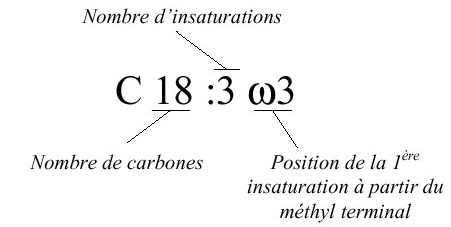 Examples:
A. Systematic name : cis-9-hexadécénoïque acid;
                        ( C16: 1 Δ 9 ou C16:1 ω7 )
B. C18: 3 Δ 9,12,15 or
C18:3 ω3,6,9
Unsaturated fatty acids
Linoléic Acid C18 : 2 ω6   2 Double bonds in  ω6, 9
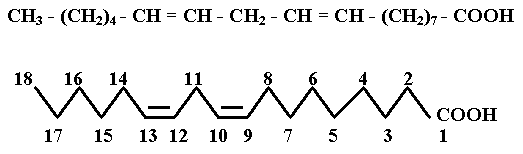 Arachidonic Acid C20: 4 ω6    4 Double bonds in ω6, 9, 12, 15
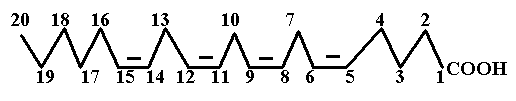 α Linolénique Acid C18: 3 ω3      3 Double bonds in ω3, 6, 9
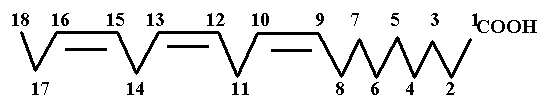 Polyunsaturated fatty acids
2.1. fatty acids
2.1.3 physical properties
  Solubility:
 Insoluble in water for n>8 but soluble in nonpolar       organic solvents: benzene, chloroform, …
Melting Point:
 Augmente avec le nombre de C.
 Diminue quand le nombre de doubles liaisons augmente.

                 : à 20°C- liquides    si n < 10 C 
                                - solides      si n ≥ 10 C
2.4.  Chimical properties 
 Chemical properties related to the COOH function
1. Formation of sodium or potassium salts 
 Sodium and potassium salts of fatty acids are soaps. They are obtained through alkaline treatment of lipids: saponification.
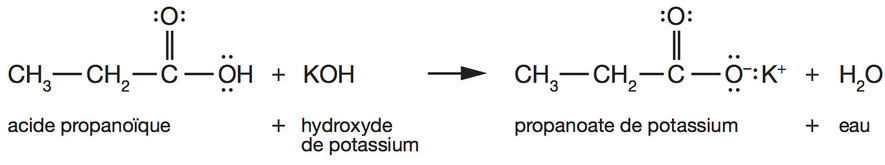  The saponification index (Is): is the mass (mg) of KOH necessary to saponify the esters of 1 g of lipids.
Réaction lente
athermique
limitée
2. Esterification:
Fatty acids form esters with alcohols.
The reaction of a fatty acid with ethanol produces a methyl ester, which is more volatile than the non-esterified fatty acid..
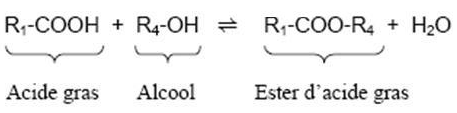 2. Chemical properties due to the presence of double bonds
1.Réaction d’addition des halogènes:
 Halogens can be added to the double bonds of unsaturated fatty acids (UFA), such that each unsaturation will bind to 2 iodine atoms, for example. In this way, we can determine the number of double bonds in the UFA.
  Iodine index (II): It represents the amount of iodine 
(in grams) that can bind to the double bonds present
 in 100 grams of lipid.
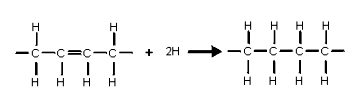 2. Hydrogen Addition Reaction :
Addition of Hydrogen to Double Bonds
Hardening of Lipids (Margarine Production)
3.Oxidation
 Powerful oxidants (ozone, permanganate ion in an alkaline medium) cause the cleavage of an unsaturated fatty acid molecule into mono- and diacids.
2.2. Simple lipids
 Simple lipids, also called homolipids, are ternary compounds (C, H, O). 

They are fatty acid esters that are classified according to their alcohol component:
 Glycerides: (acylglycerols) are esters of glycerol
 Cerides (waxes): are esters of long-chain alcohols (fatty alcohols)
 Sterides: are esters of sterols (polycyclic alcohols)
2.2. Simple lipids
2.2.1. Glycerides
2.2. Simple lipids
2.2.1. Glycerides
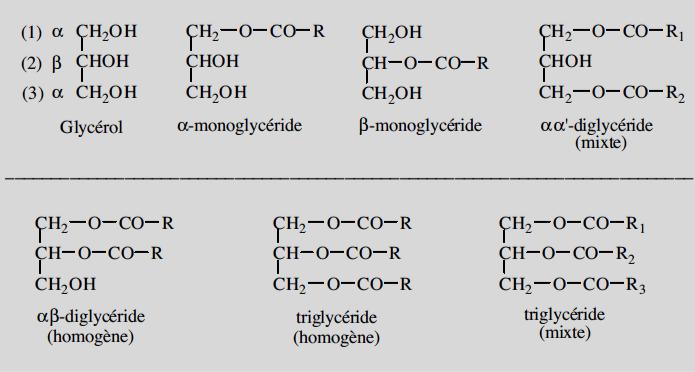 2.2. Simple lipids
2.2.1. Glycerides
 Nomenclature
Groupements acyles précédés de leurs positions sur	les carbones  du glycérol: 1-R1-2-R2-3-R3
 Example
2.2. Simple lipids
Example: β-Palmitodistéarine
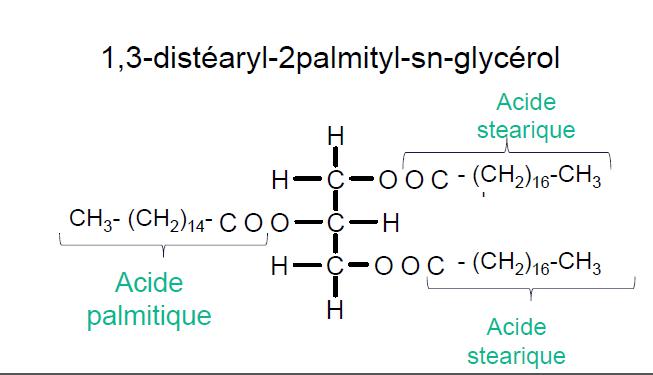 2.2.1. Glycerides
 Nomenclature
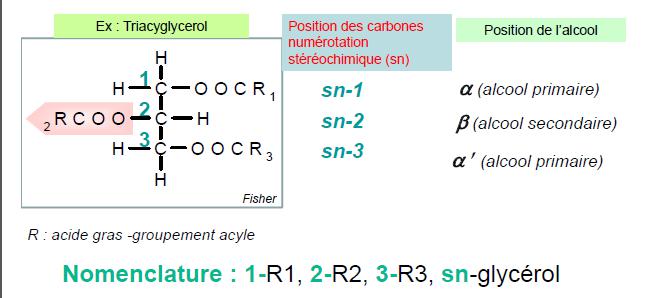 2.2.1. Glycerides: Physical Properties
Physical Properties:

A.  Solubility:
They are insoluble in water and highly soluble in nonpolar solvents such as (ether, benzene, chloroform), hot alcohol, and acetone, which differentiates them from phospholipids that are insoluble in acetone.
B.  Melting Point:
The melting point depends on the nature of the fatty acids (FA), it is lowered when the quantity of unsaturated fatty acids increases.
2.2. Simple lipids
2.2.1. Glycerides: Chimical properties 
 Réaction de saponification
Corresponds to the cleavage of ester bonds through the action of sodium hydroxide (caustic soda) or potassium hydroxide (potash) when heated, resulting in the release of glycerol and fatty acids in the form of soap.
This reaction can also be used to determine the saponification index, which is defined as the quantity of potassium hydroxide (KOH) in milligrams required to saponify one gram of lipid..
 Alcoholysis of glycerides:
Alcohol (methanol) + glyceride
fatty acid methyl esters (FAMEs)
2.2. Simple lipids
2.2.1. Glycerides: Chimical properties
 Chemical Hydrolysis
In acidic medium , ester bonds are cleaved, yielding a mixture of glycerol and fatty acids..
 Enzymatic Hydrolysis
2.2. Simple lipids
2.2.1. Cerides:
	Main Components of Animal and Bacterial Waxes.
	Beeswax rich in ceryl palmitate (1-hexacosanol: 26 carbons) and myricyl (30 carbons).
[Speaker Notes: Substituants axiaux (parallèles à l’axe), moins réactifs. Substituants équatoriaux (perpendiculaires à l’axe), plus réactifs.]
 Properties :
The structure with two long saturated carbon chains makes cerides/waxes compounds with: :

 A. High melting temperature (60 to 100°C) and solid at room temperature 

B. Very strong insolubility in water: they are only soluble in organic solvents when heated.

C. Chemically inert: they resist acids and most reagents and are difficult to saponify.
 
 The properties listed in the previous paragraph make them essential molecules for protective "coatings" of living organisms:- Waterproofing coating on aquatic birds' feathers. Found in marine animals' skin. Present in animal fur/pelts
2.2. Simple lipids
2.2.1. Sterides/Sterol esters:

 CSimple lipids composed of a sterol (steroid alcohol) esterified with a fatty acid. Cholesterol is the most representative example, it is composed of 3 hexagonal rings + one pentagonal ring
 Example
palmitate de cholestéryle
2.3. Complex Lipids


 These heterolipids contain phosphate, sulfate, or carbohydrate groups.

 Glycerophospholipids

Glyceroglycolipids

Sphingolipids
2.3. Complex Lipids
2.3.1. Glycerophospholipids
 They are composed of phosphatidic acid + alcohol.
2.3. Complex Lipids
2.3.1. Glycerophospholipids
[Speaker Notes: Les acides aldoniques sont instables et se transforment rapidement en lactone par estérification interne.]
2.3. Complex Lipids
2.3.1. Glycerophospholipids
	Céphalines : phosphatidylserines, phosphatidyléthanol-  amines;
	Lécithines : phosphatidylcholines
	Les glycérophospholipides sont présents chez les animaux,  les plantes et microorganismes
	Pour chaque groupe, le nombre de molécules différentes  est très important, on compte jusqu'à 20  phosphatidylcholines différentes dans les hématies  humaines et jusqu'à une centaine pour les lipides du lait.
	Ce sont des molécules amphotères car elles possèdent:
	une fonction acide apportée par H3PO4
	une fonction basique apportée par la sérine,	l’alcool  aminé.
2.3. Complex Lipids
2.3.1. Glycerophospholipids
 Enzymatic Hydrolysis
2.3. Complex Lipids
2.3.2. Glycolipids
 The alcohols on carbons C1 and C2 of glycerol are esterified by fatty acids.

 Unlike in glycerolipids, the alcohol on carbon C3 is not esterified; instead, it is linked to a sugar by a glycosidic bond (with the anomeric carbon of the sugar).
2.3. Complex Lipids
2.3.2. Glycolipids
 Three Glycolipids in the Thylakoid Membranes of the Chloroplast
2.3. Complex Lipids
2.3.3. Sphingolipids
 The backbone of these lipids is not glycerol but sphingosine..
General Structure of Sphingolipids
2.3. Complex Lipids
2.3. 3. Sphingolipids
Depending on the nature of X, we distinguish:
Faty acid containing lipids